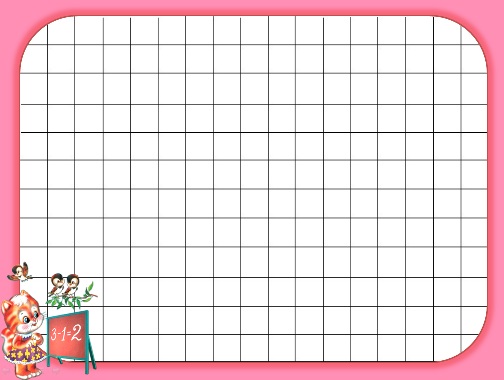 Дұрыс және бұрыс бөлшектер
Сынып: 5 «А» 
Пән мұғалімі: 
Сырлыбай Алуа
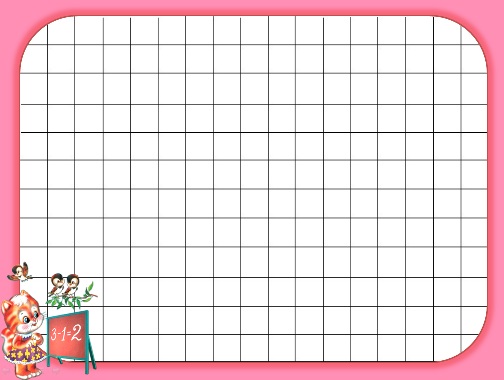 Сабақтың тақырыбы:   
 Дұрыс бөлшектер. Бұрыс бөлшектер.
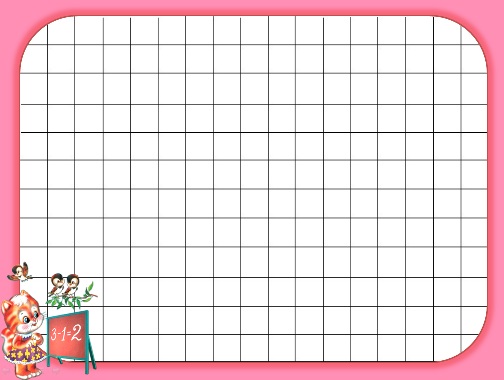 Топқа бөлу:
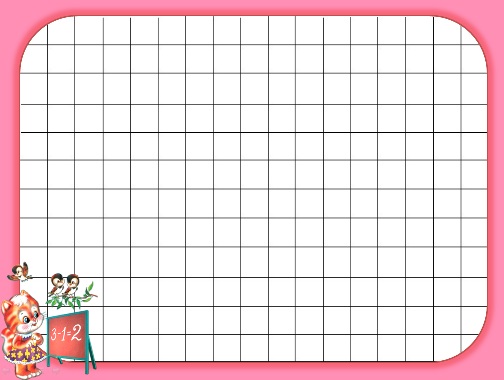 I бөлім. «Кім жылдам?»  Үй тапсырмасын тексеру
№ 850
бөлшектерінің қайсысы дұрыс бөлшек, қайсысы бұрыс бөлшек?
Дұрыс бөлшектер:
Бұрыс бөлшектер:
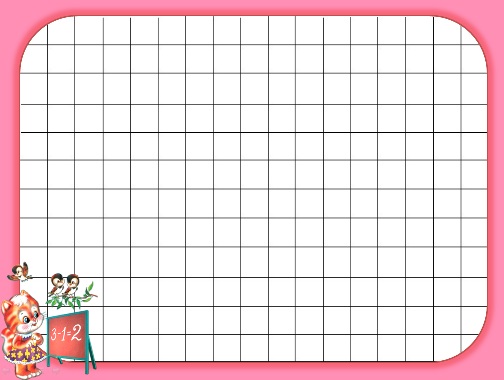 №851
Дұрыс бөлшектерді бір қатарға, бұрыс бөлшектерді бір қатарға теріп жаз;
дұрыс бөлшектер
бұрыс бөлшектер
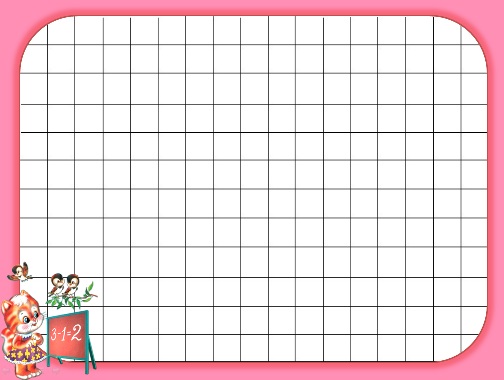 «Математикалық диктант».
Төрт  топқа  математикалық ережелер беріледі. Әр дұрыс жауап 1 ұпай.
Топ сұрақтары.
1. Егер бөлшектің алымы бөлімінен кіші болса, онда бөлшек дұрыс бөлшек… деп аталады.
2. Бөлшектің алымын да, бөлімін де бірдей санға бөлуді  бұрыс бөлшек… деп атайды.
3. Егер бөлшектің алымы бөліміне үлкен болса, онда бөлшек бұрыс бөлшек… … деп аталады.
4. Кез – келген .... бұрыс бөлшек 1-ден үлкен немесе 1-ге тең.
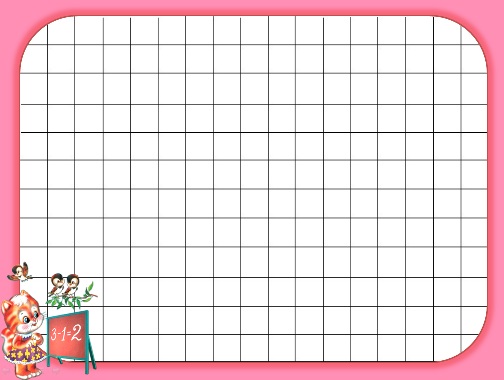 II бөлім.
 «Топтасып жұмыс жасау»
Конверттегі карточкамен жұмыс жасау
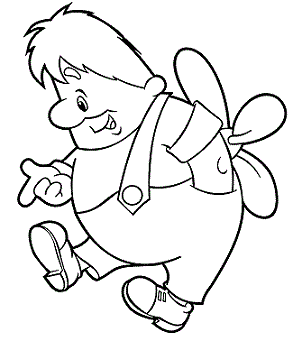 Дұрыс жауабын тап:
10/8
12/8
13/8
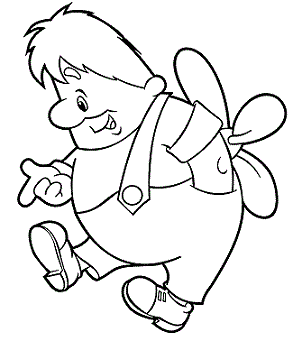 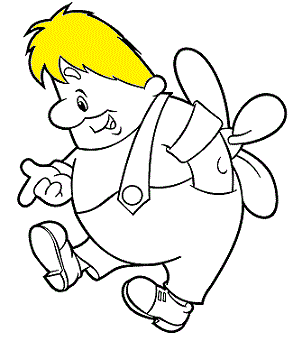 Дұрыс жауабын тап :
15/30
20/60
22/60
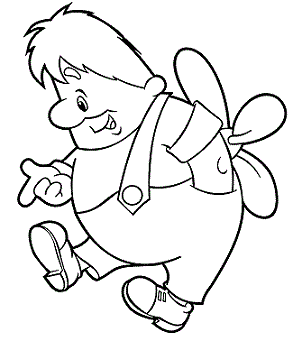 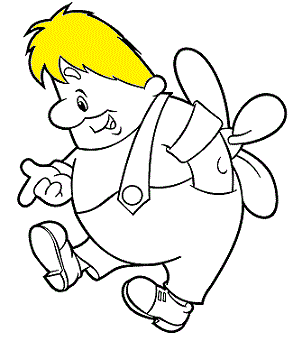 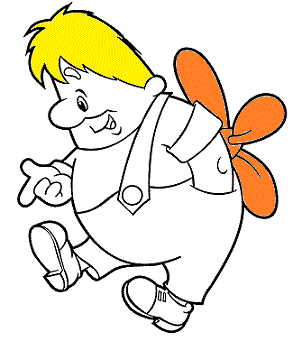 Дұрыс жауабын тап :
9/7
2/9
20/9
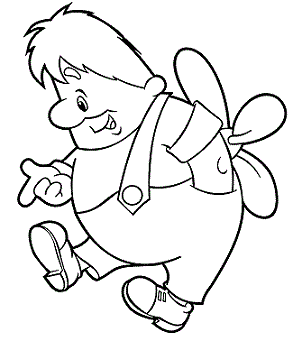 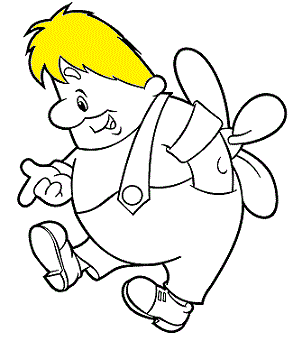 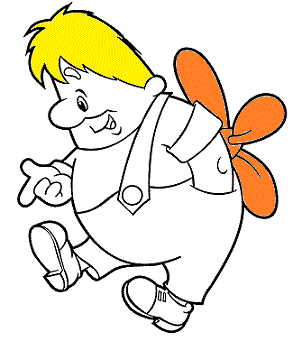 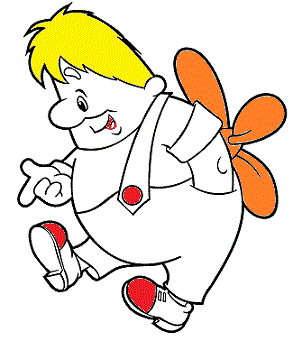 Дұрыс жауабын тап :
3/40
7
5/40
2/40
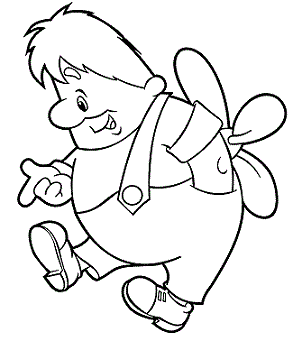 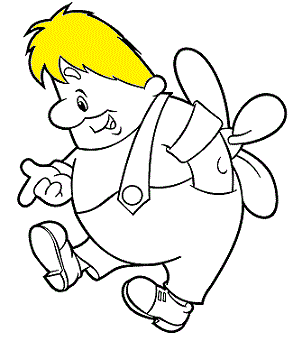 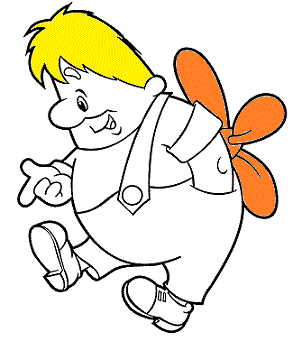 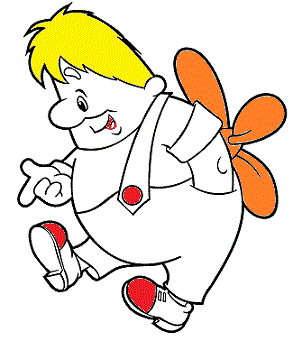 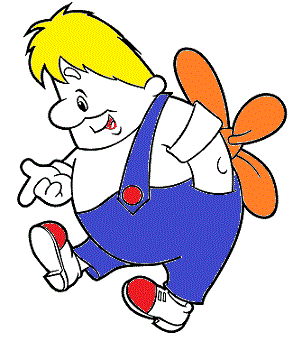 Дұрыс жауабын тап :
1/6
8/3
1/2
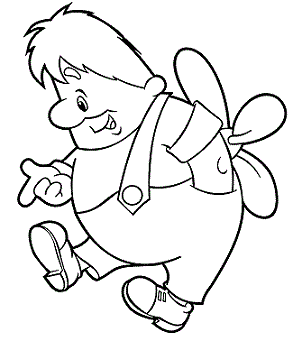 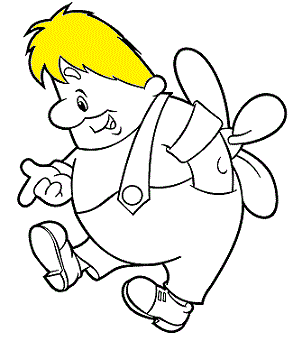 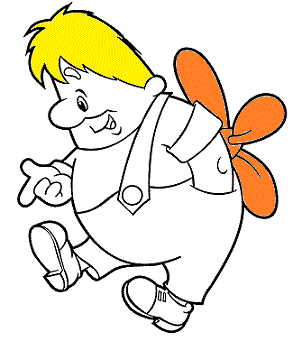 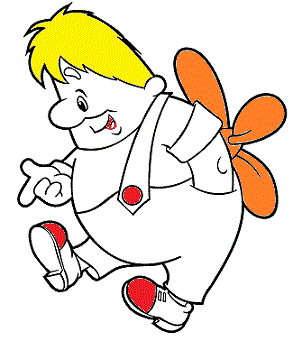 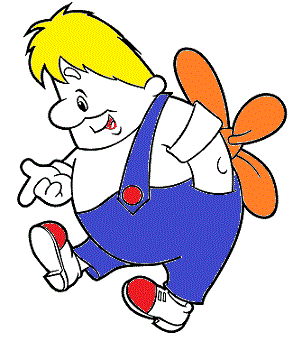 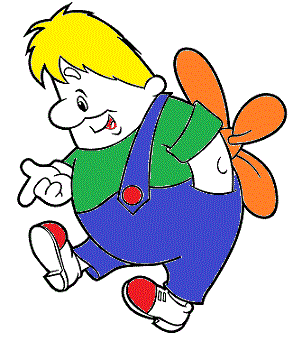 Дұрыс жауабын тап :
10/21
5/21
7/21
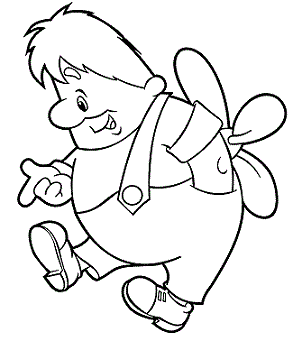 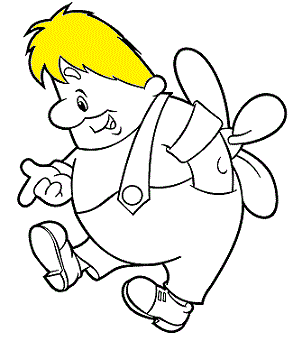 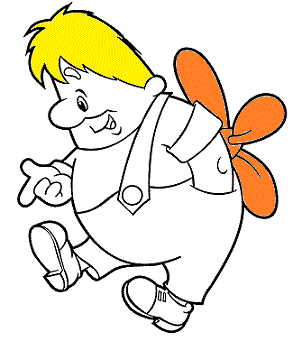 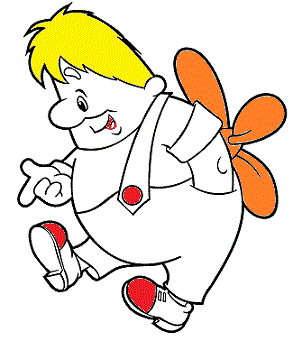 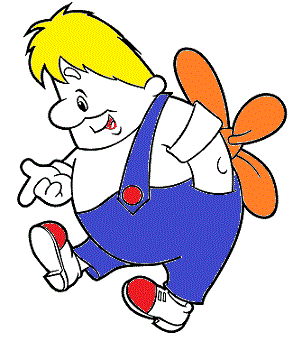 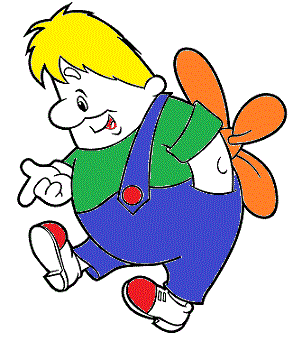 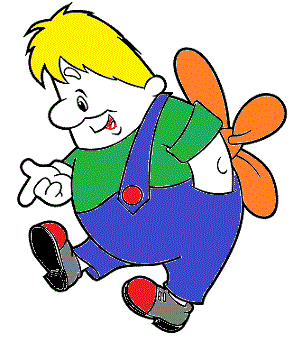 Дұрыс жауабын тап :
9
16
5
6
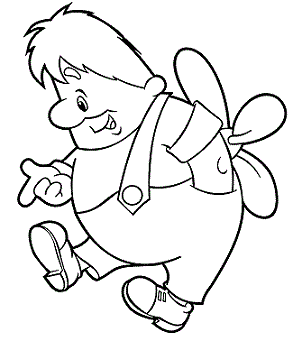 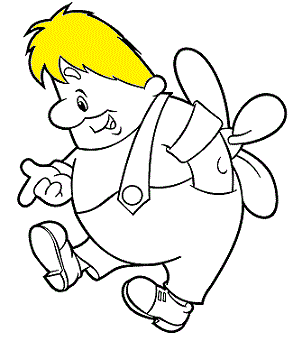 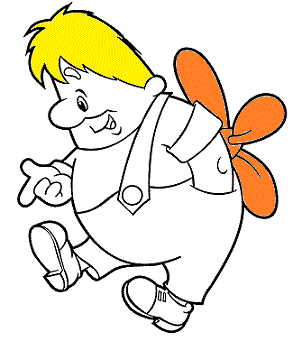 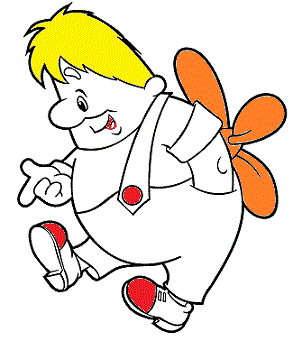 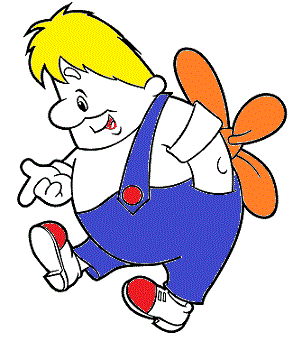 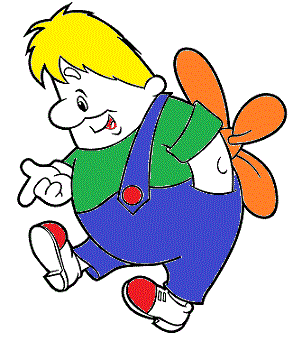 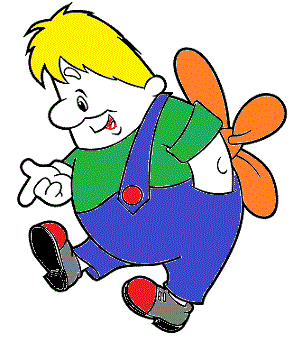 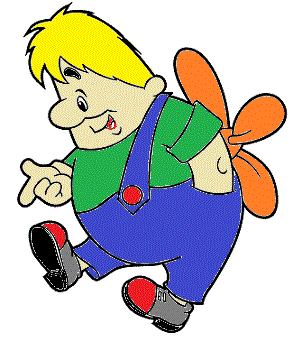 Дұрыс жауабын тап :
4/14
3/14
6/14
Жарайсыңдар!
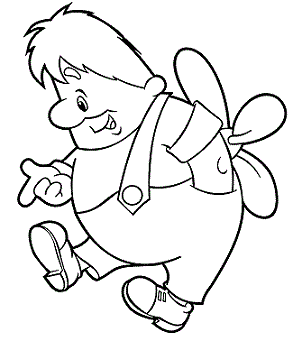 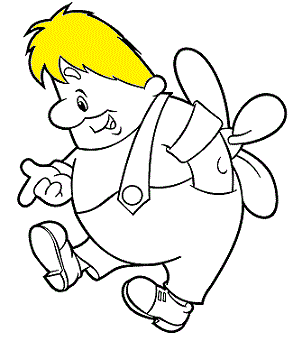 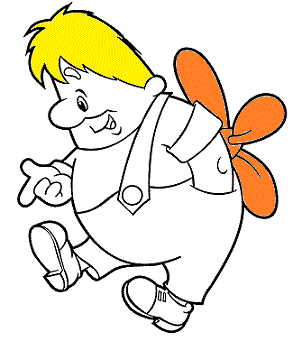 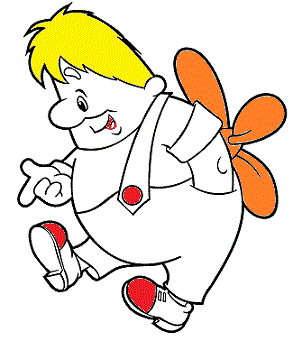 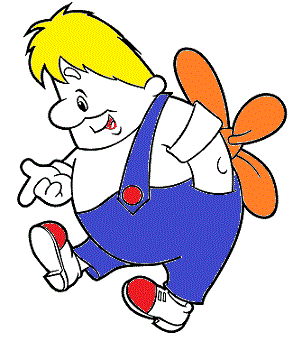 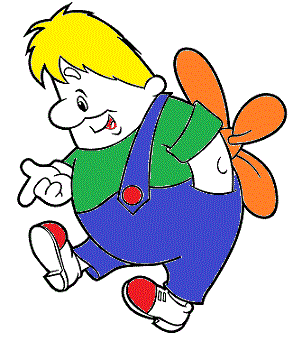 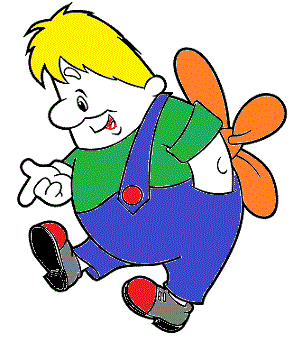 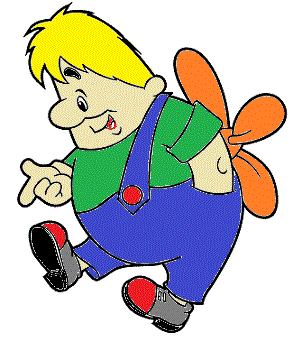 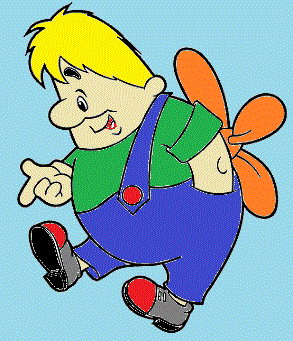 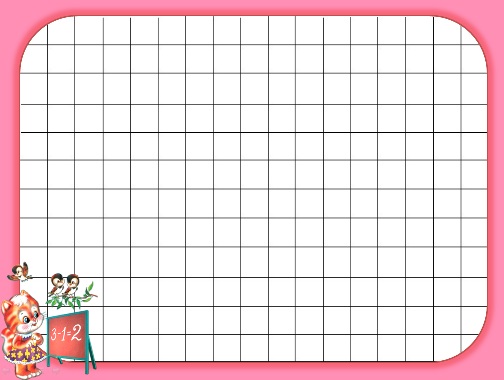 № 853 карточка
5 =

6 =

8 =

11 =

15 =
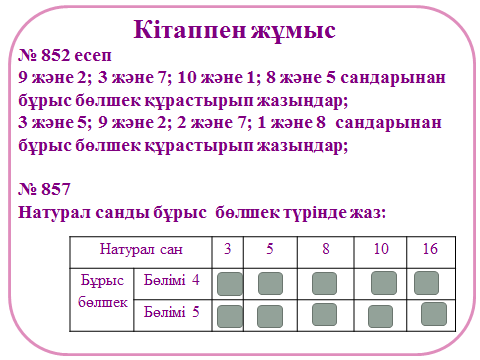 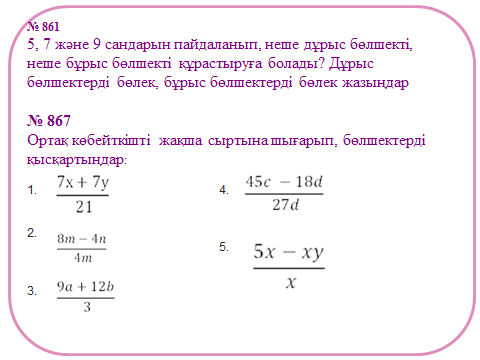 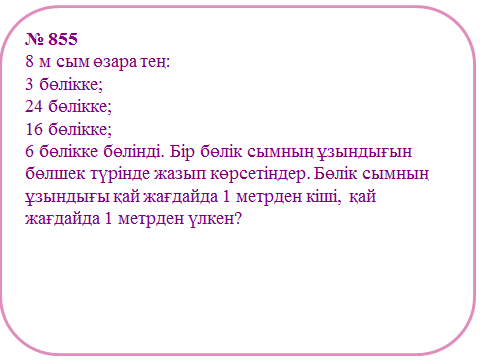 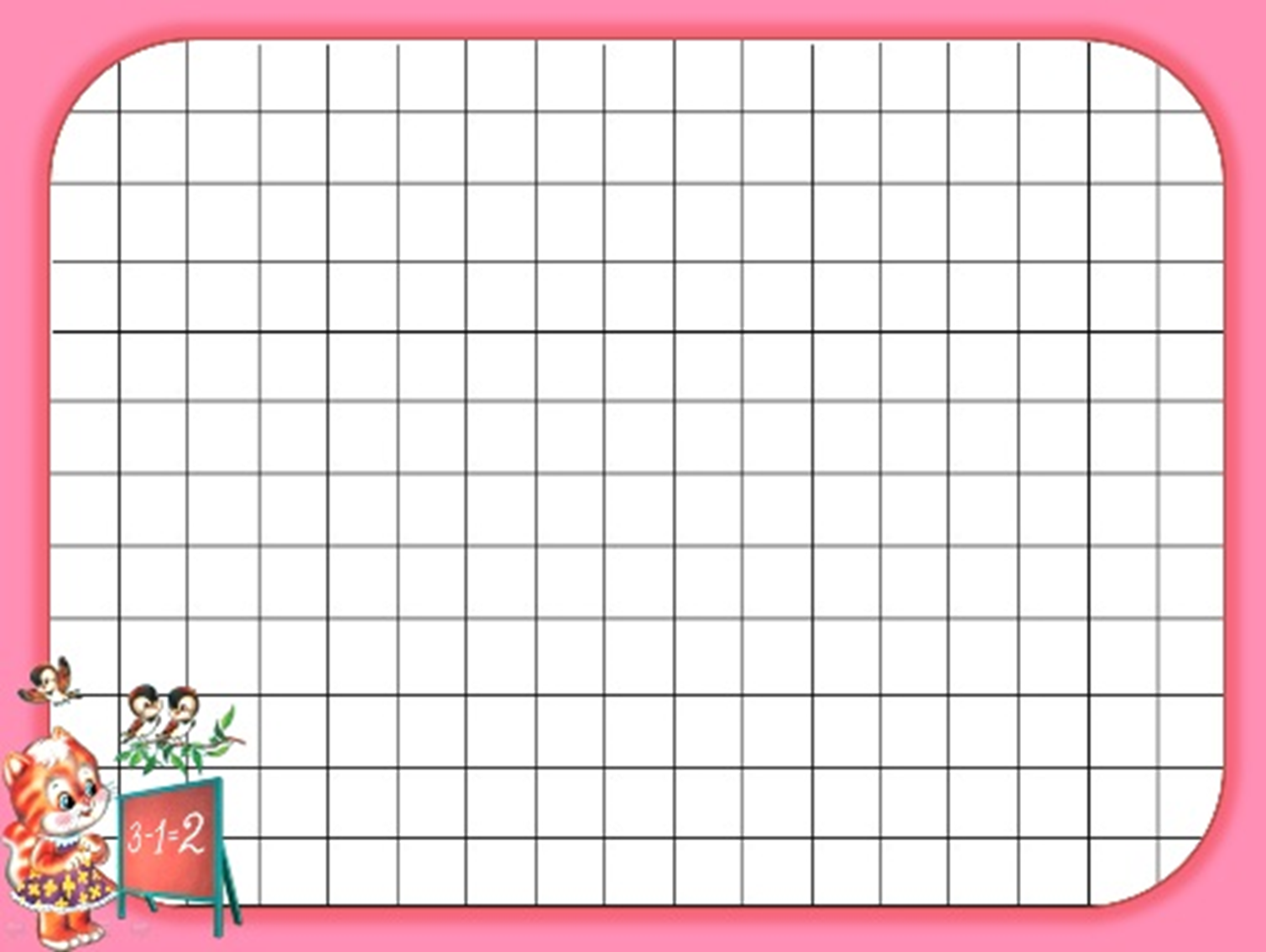 Үй жұмысы№ 858, № 859
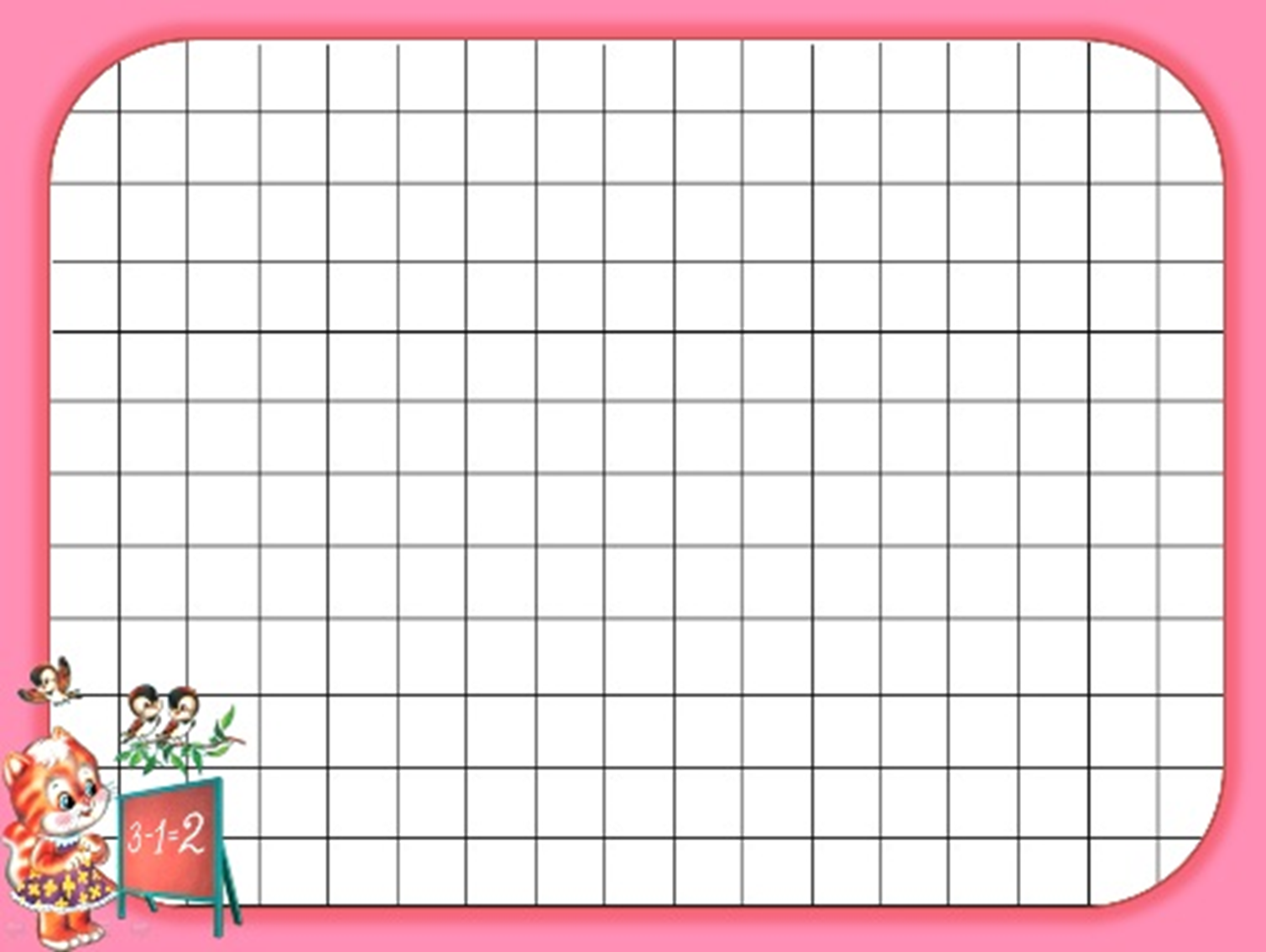 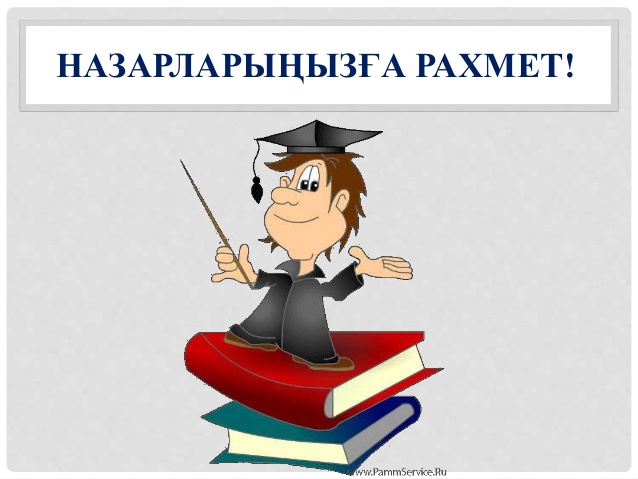